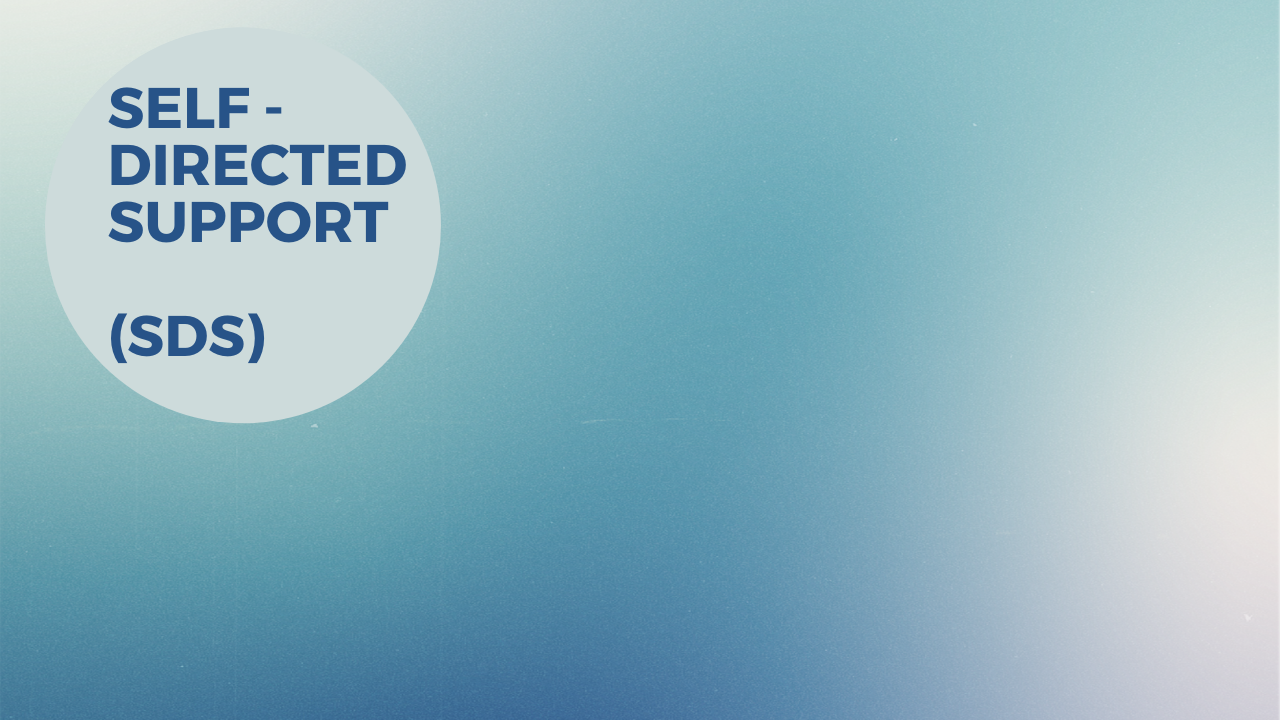 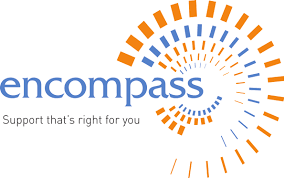 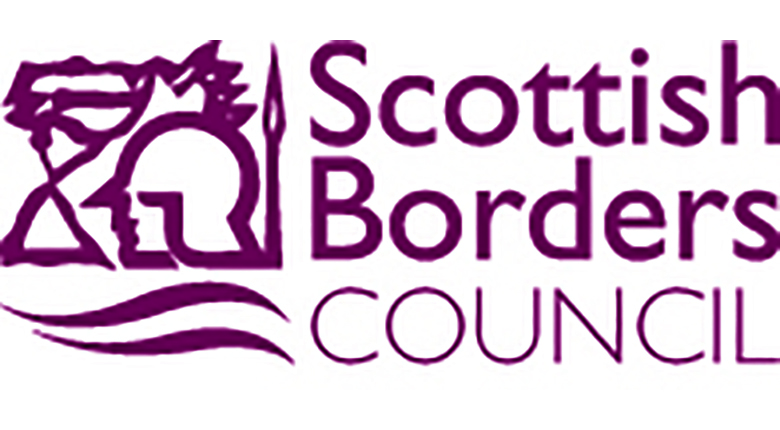 SDS Standards
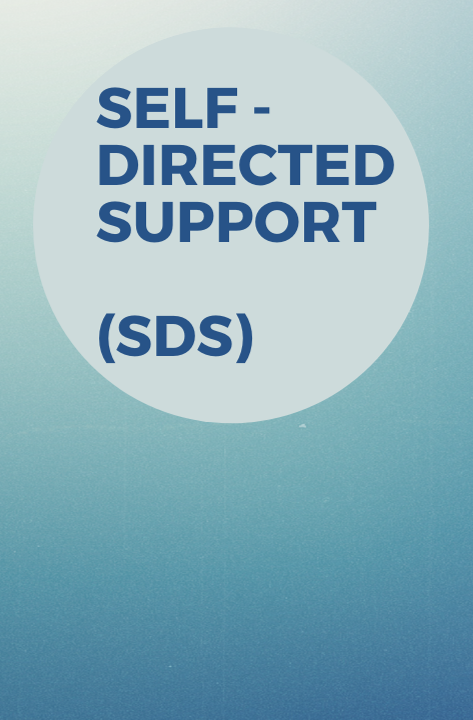 What are SDS Standards ?
The Standards have been developed by Social Work Scotland to ensure consistency of outcomes and approaches in SDS practice across Scotland .They aim to  build up a framework of good practice in assessment, support planning and in provision of care and support resources.
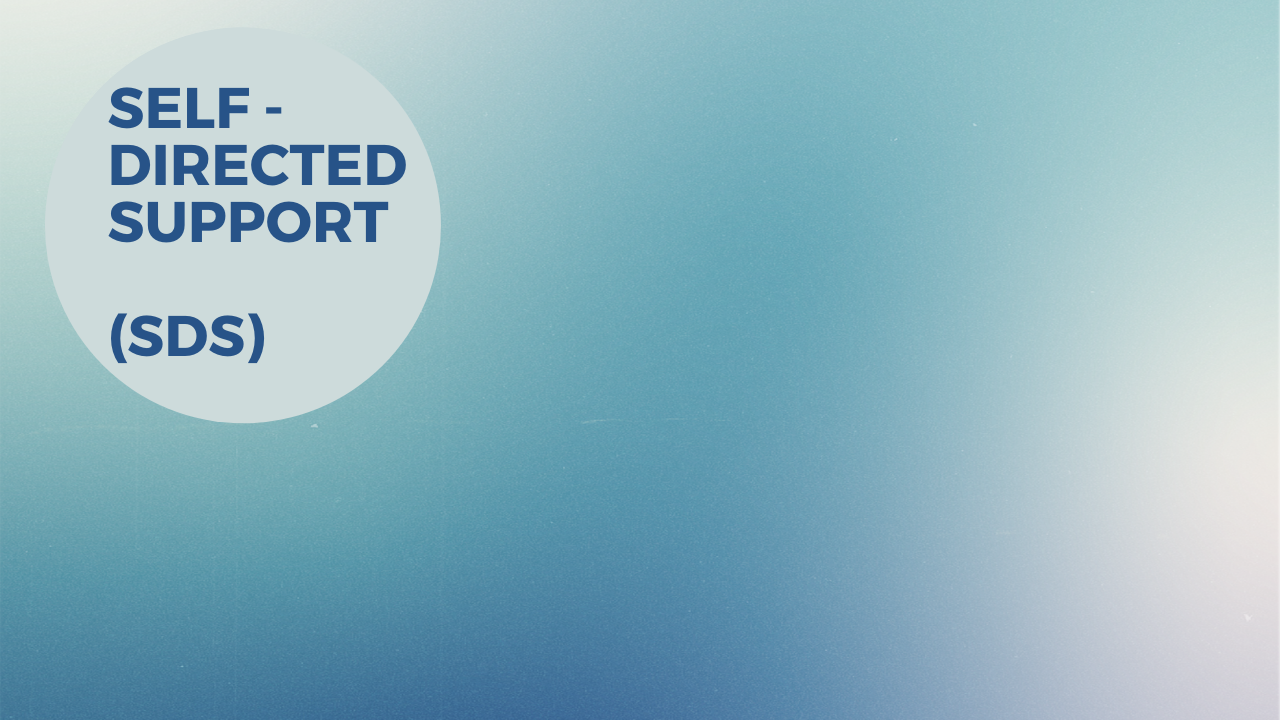 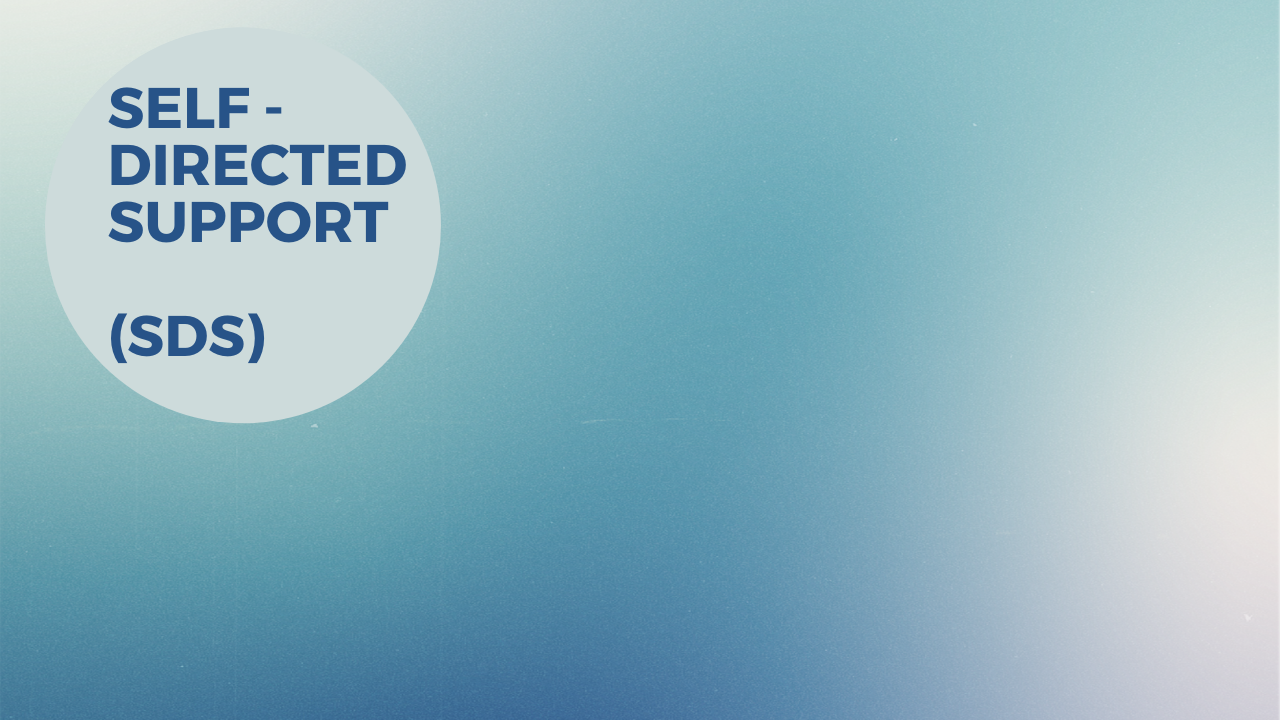 Standard 1
Independent Support & Advocacy


People are offered independentadvice, support and advocacy to have choice and control over their social care and support and to exercise their human rights.
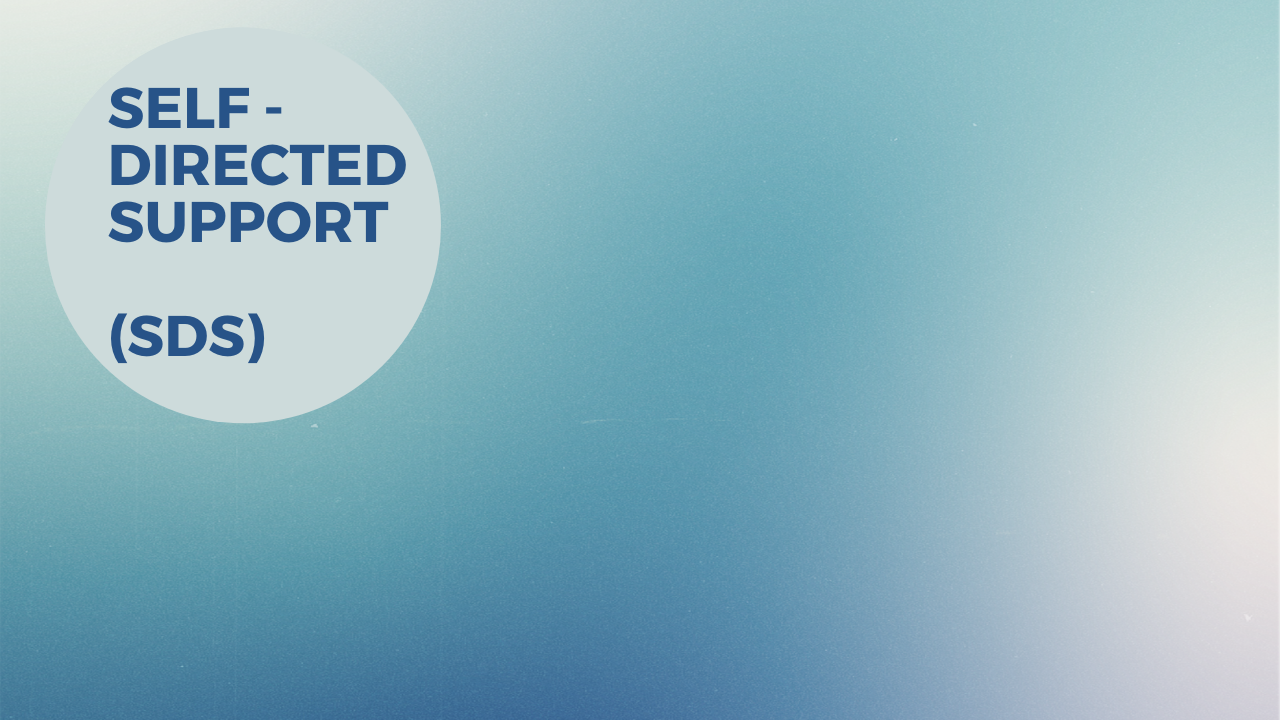 Standard 2
Early help and support


Early help and community support is available to all people who need it.
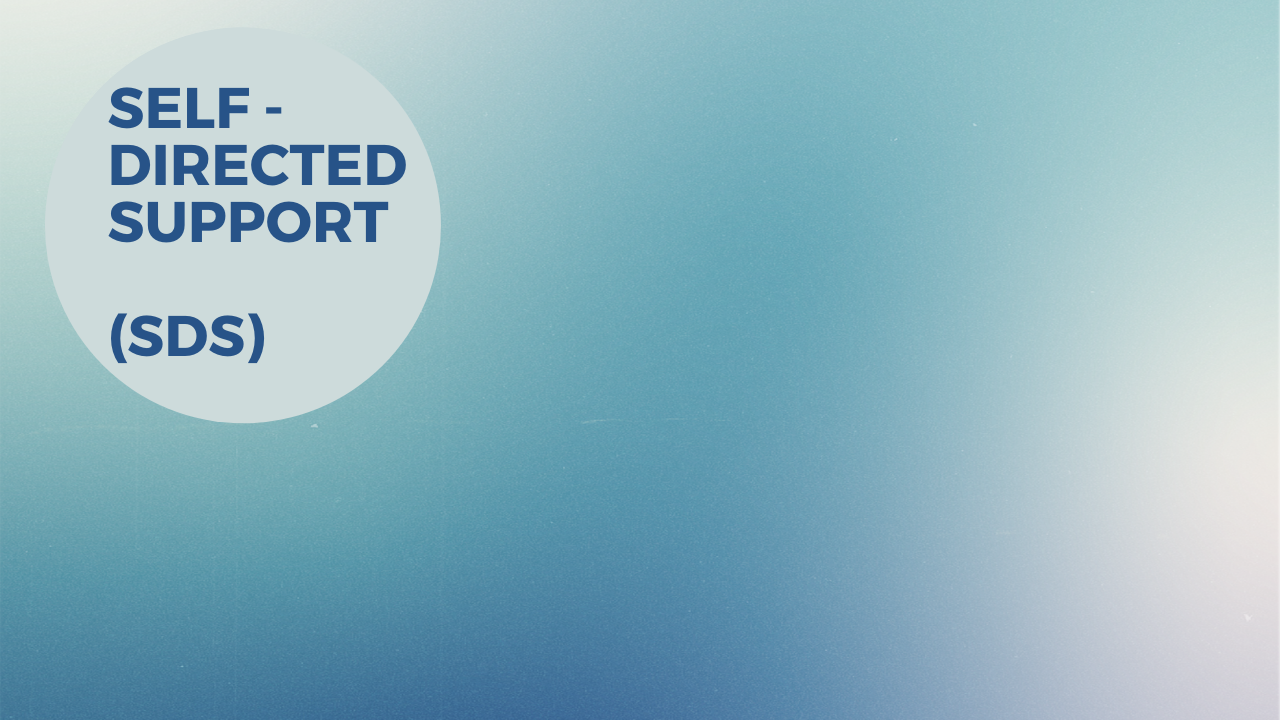 Standard 3
Strength and asset-based approach


Assessment, support planning,and review systems andprocesses are personalised,recognising people’s strengths,assets and existing communitysupports, and result in agreed personal outcomes.
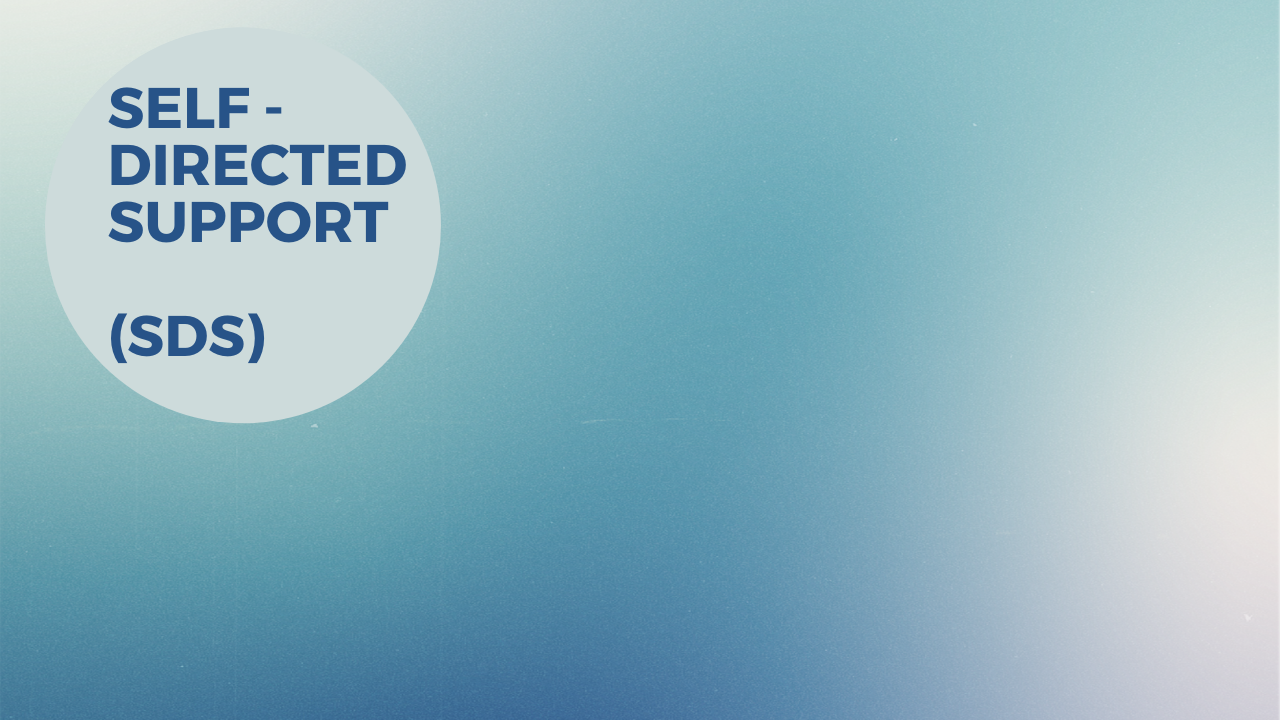 Standard 4
Meaningful and measurable recording practices

Good recording practices clearly capture conversations between people and workers identifying what matters to the person, resulting in agreed personal outcomes that are clear and comprehensive. This information is used for ongoing review, as well as for continuous improvement and planning of future supports.
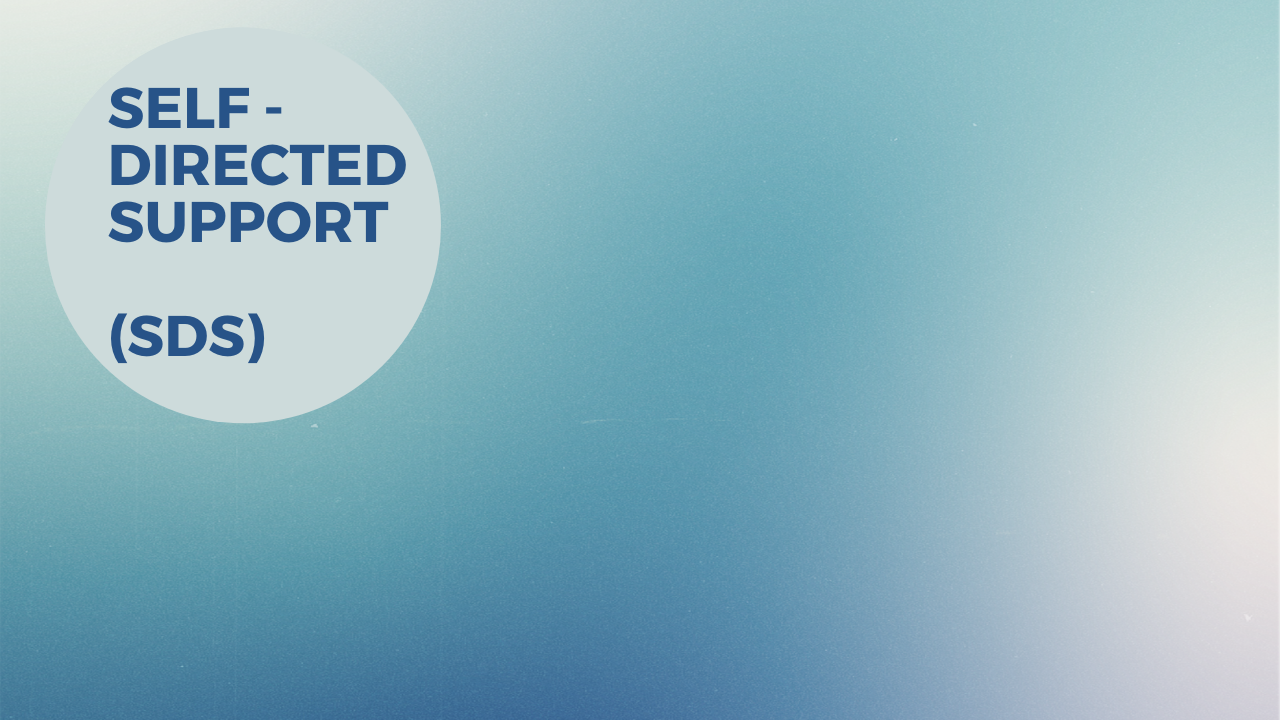 Standard 5
Accountability

Clear and supportive processes are in place for people to challenge and appeal all decisions affecting theirexperience of social care support.
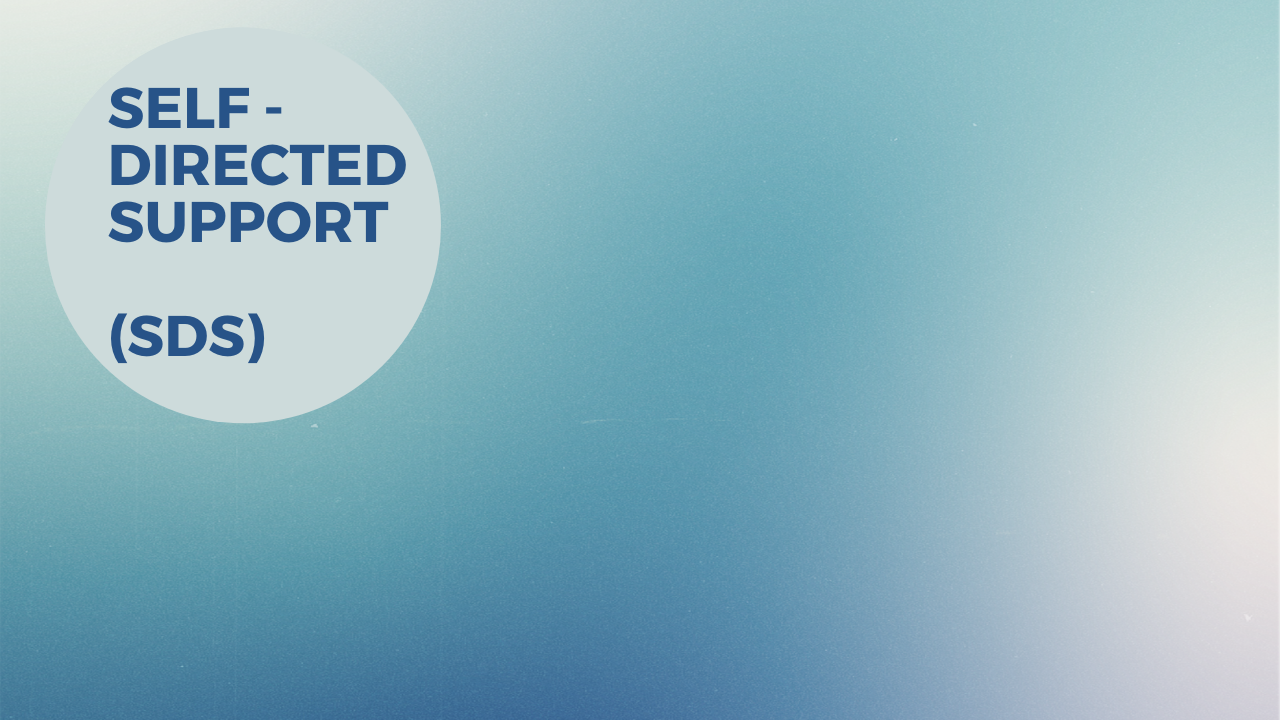 Standard 6
Risk enablement

Workers and supported people work together to plan for positive risk enablement whilst balancing the responsibility of statutory protection of children, young people, adults andcarers. 
Supported decision-making should be used where there are issues of capacity.
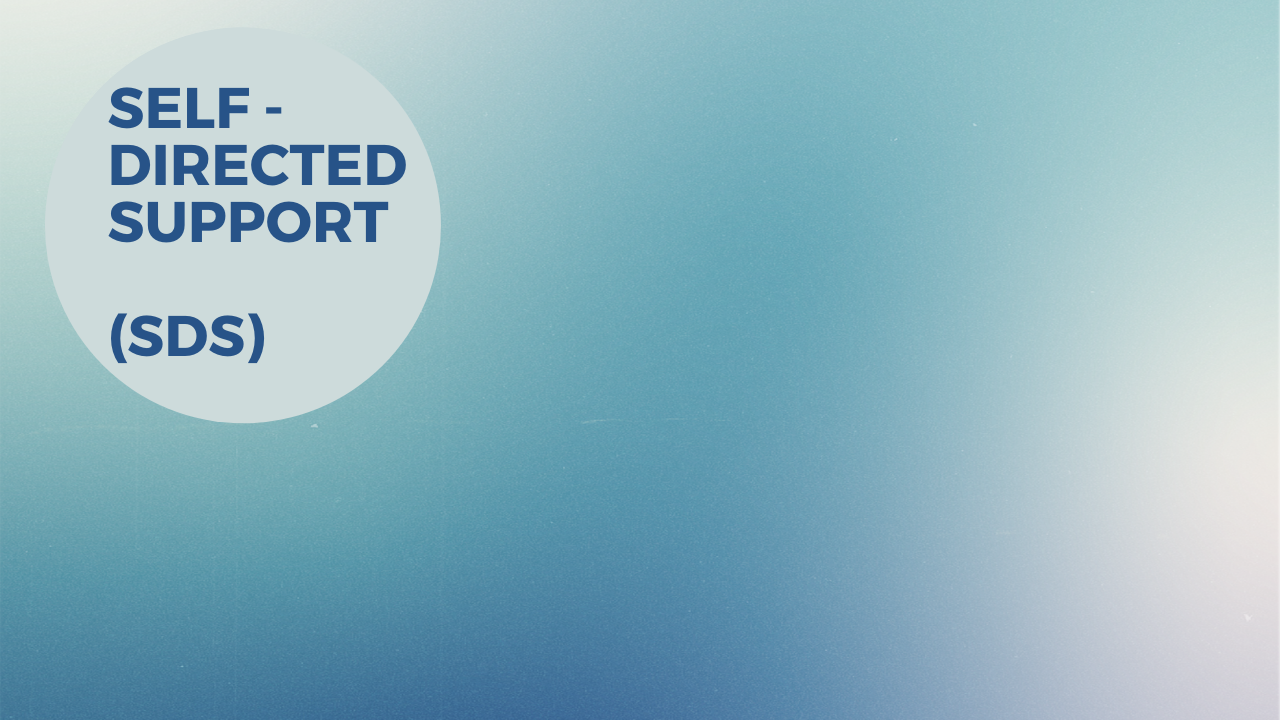 Standard 7
Flexible and outcome-focused commissioning

People and commissioners work together to plan, design, and quality-assure flexible local supports, to ensure that people have choice and control over what matters to them.
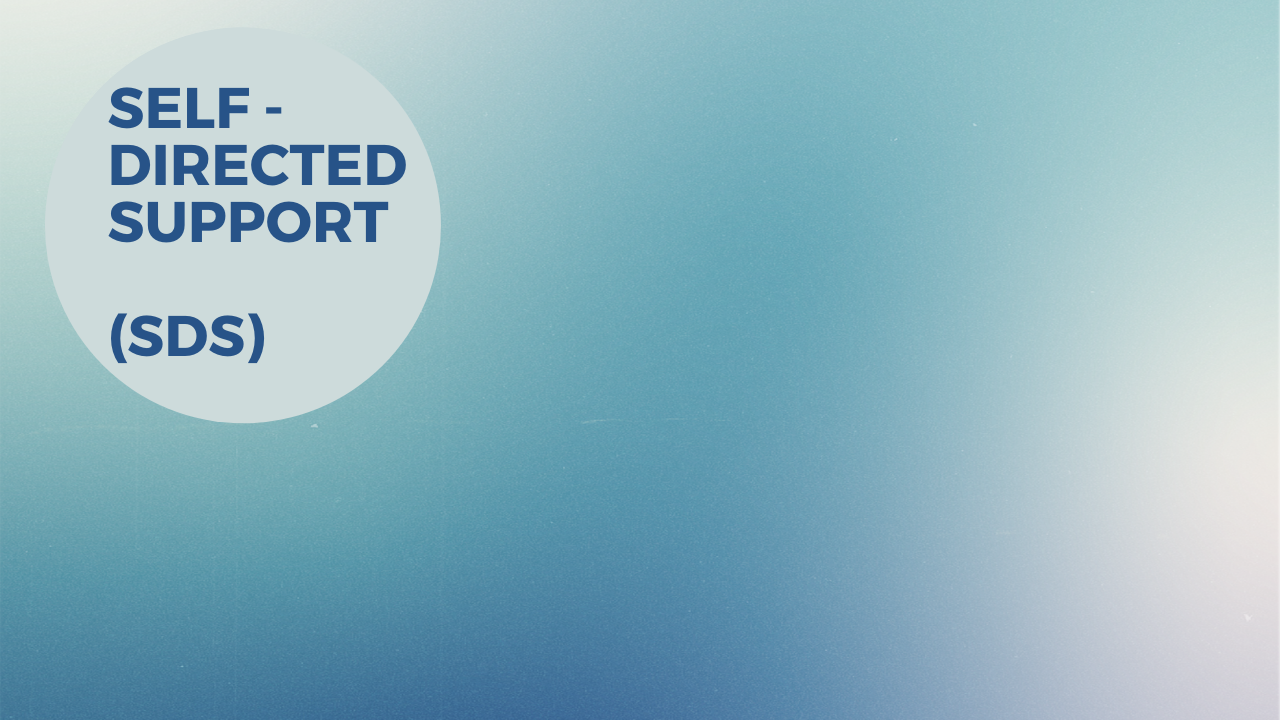 Standard 8
Worker autonomy

Workers are enabled to exercise professional autonomy in support planning and set personal budgets within agreed delegated parameters.
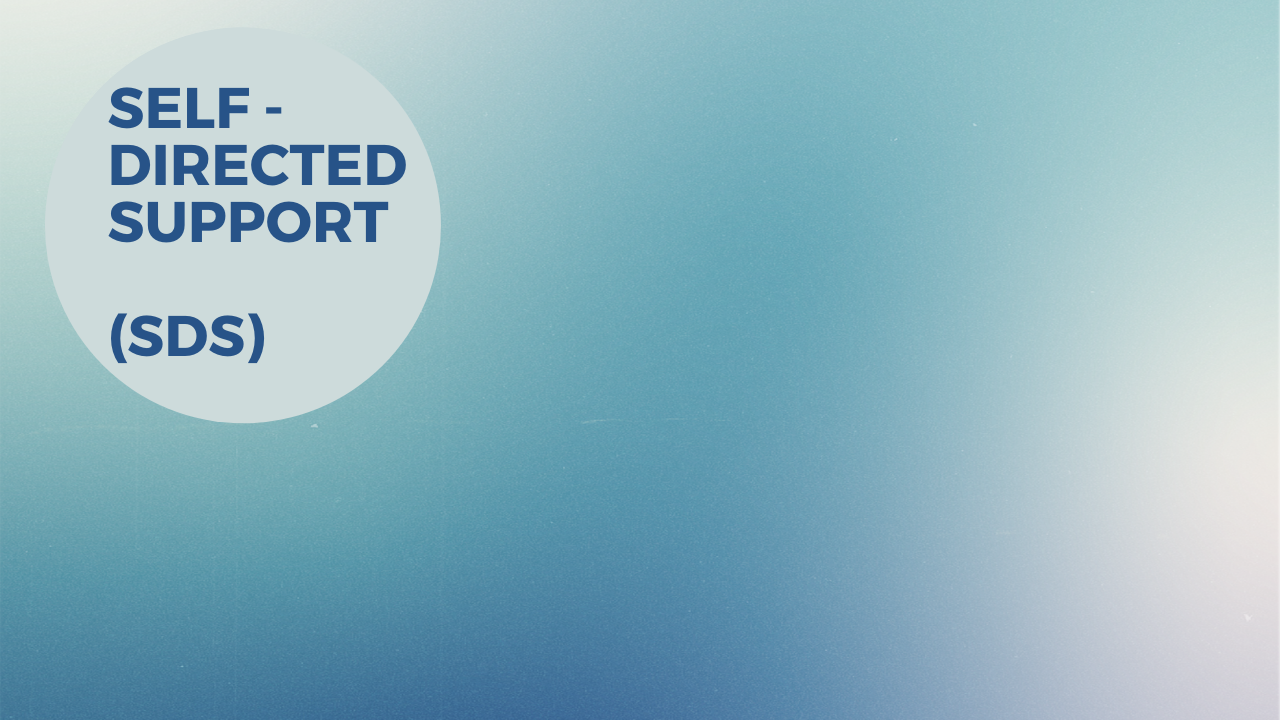 Standard 9
Transparency

Practice, systems and processes are clearly understood and are explained in ways that make sense to theperson. 
All decisions that affect a person’s choices, support, and personal budget are recorded and shared with them.
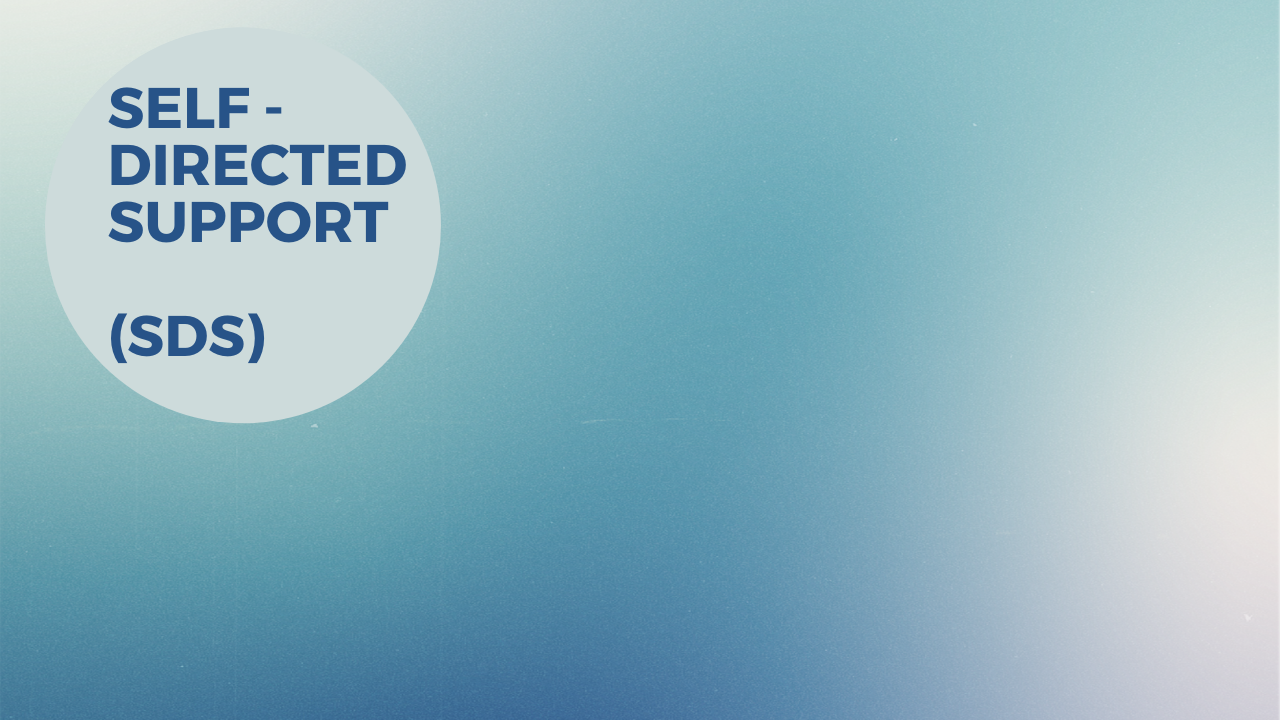 Standard 10
Early planning for transitions 

People are given the help and support they need to plan for, and adjust to, new phases of their lives.
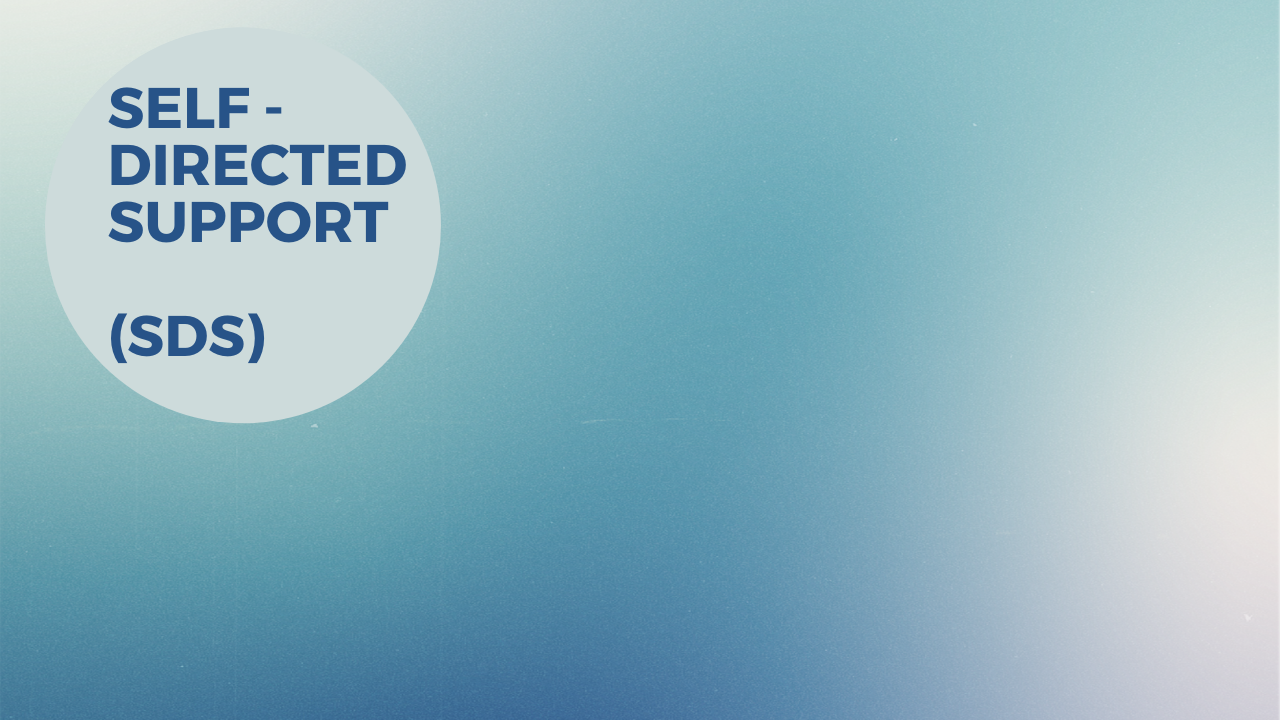 Standard 11
Consistency of practice

People can expect a consistently high-quality experience of practice, as articulated in these standards, regardless of their local authority area.
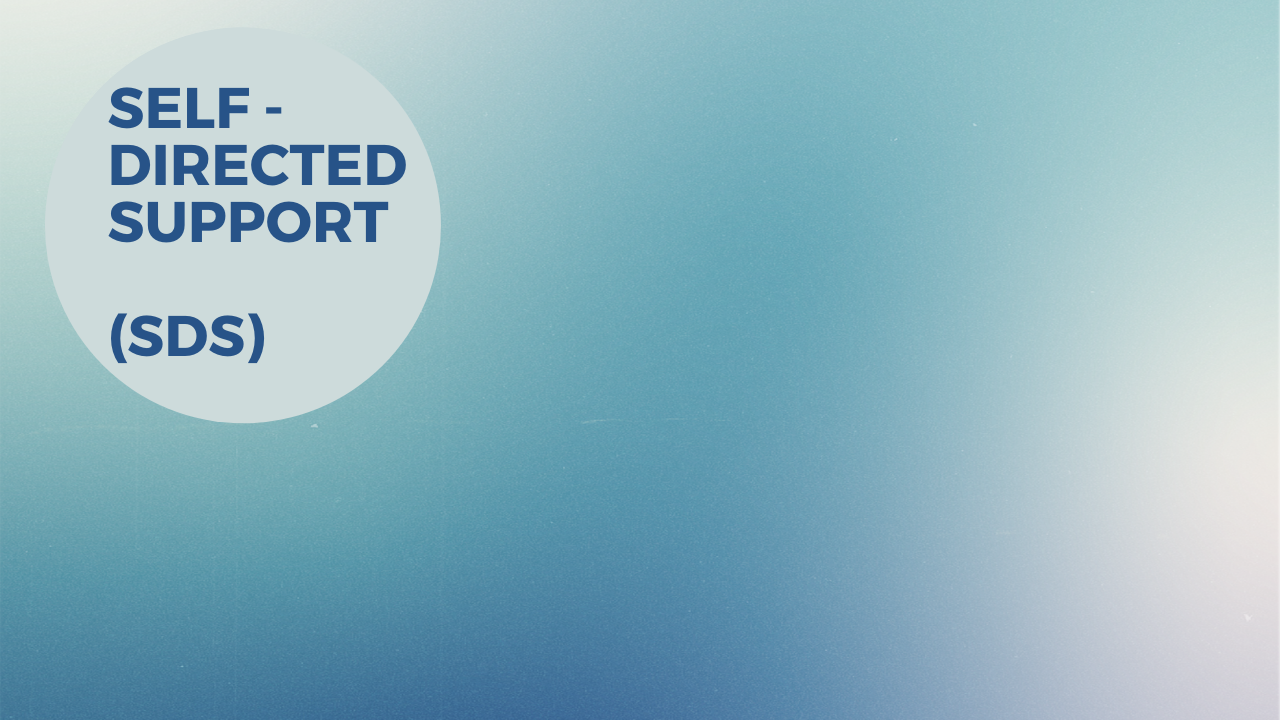 Standard 12
Access to budgets and flexibility of spend

People are involved in the development of their budget and have maximum flexibility to use this in the way that they choose to achieve agreed outcomes. The available funding is allocated in a way that is transparent, fair, equitable and sufficient, across allcommunities and for all individuals.
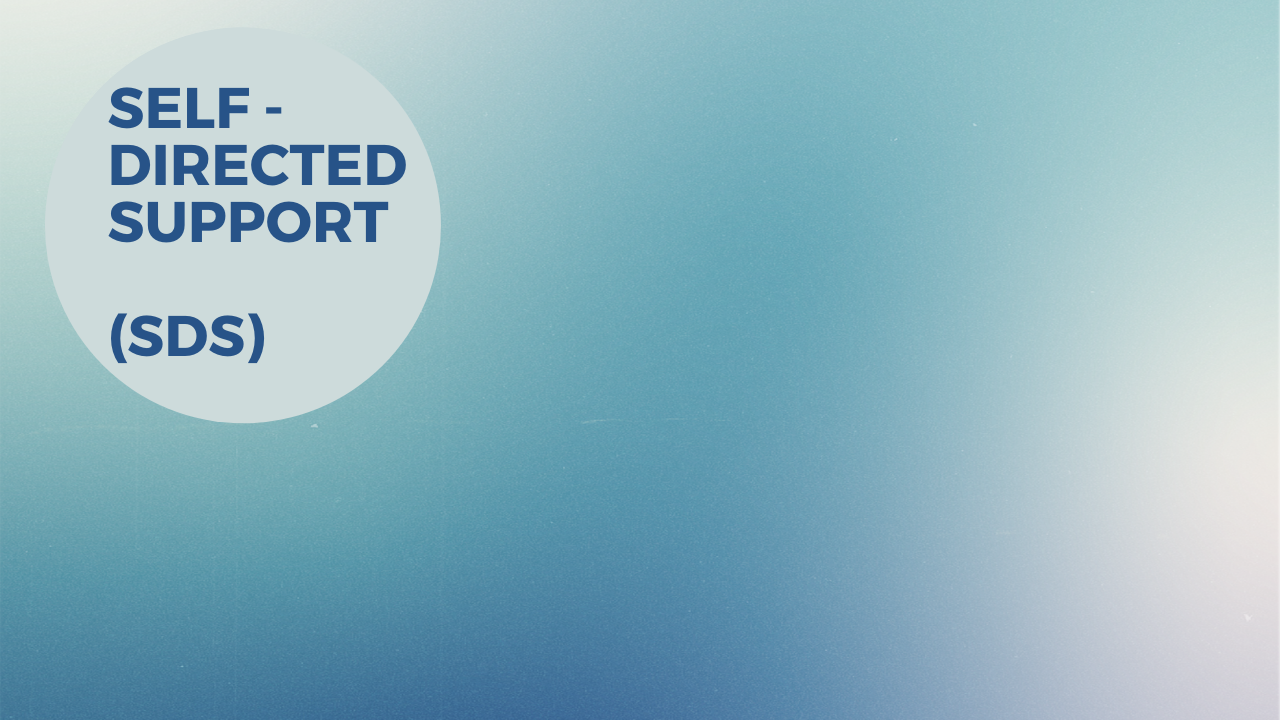 Details of Standards
Please follow the link below, which will take you to the detailed information on the SDS Standards including practice statements and core components

https://www.gov.scot/publications/self-directed-support-framework-standards-including-practice-statements-core-components/documents/